AMS4900
Nettsider
Emnebeskrivelse AMS4900

Praksis på master (HFs karrieresider)

Karrieresenteret
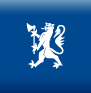 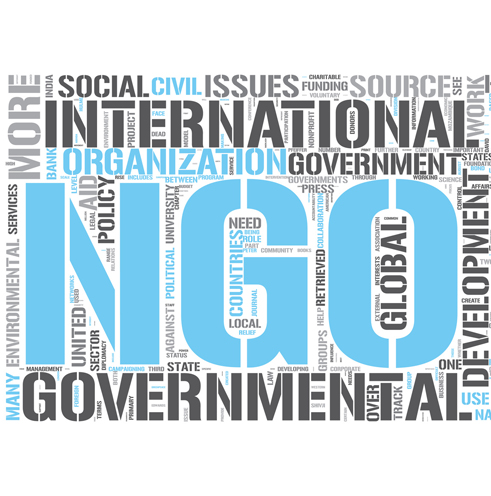 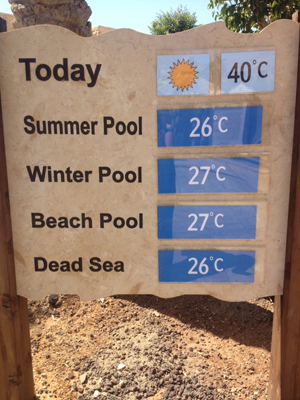 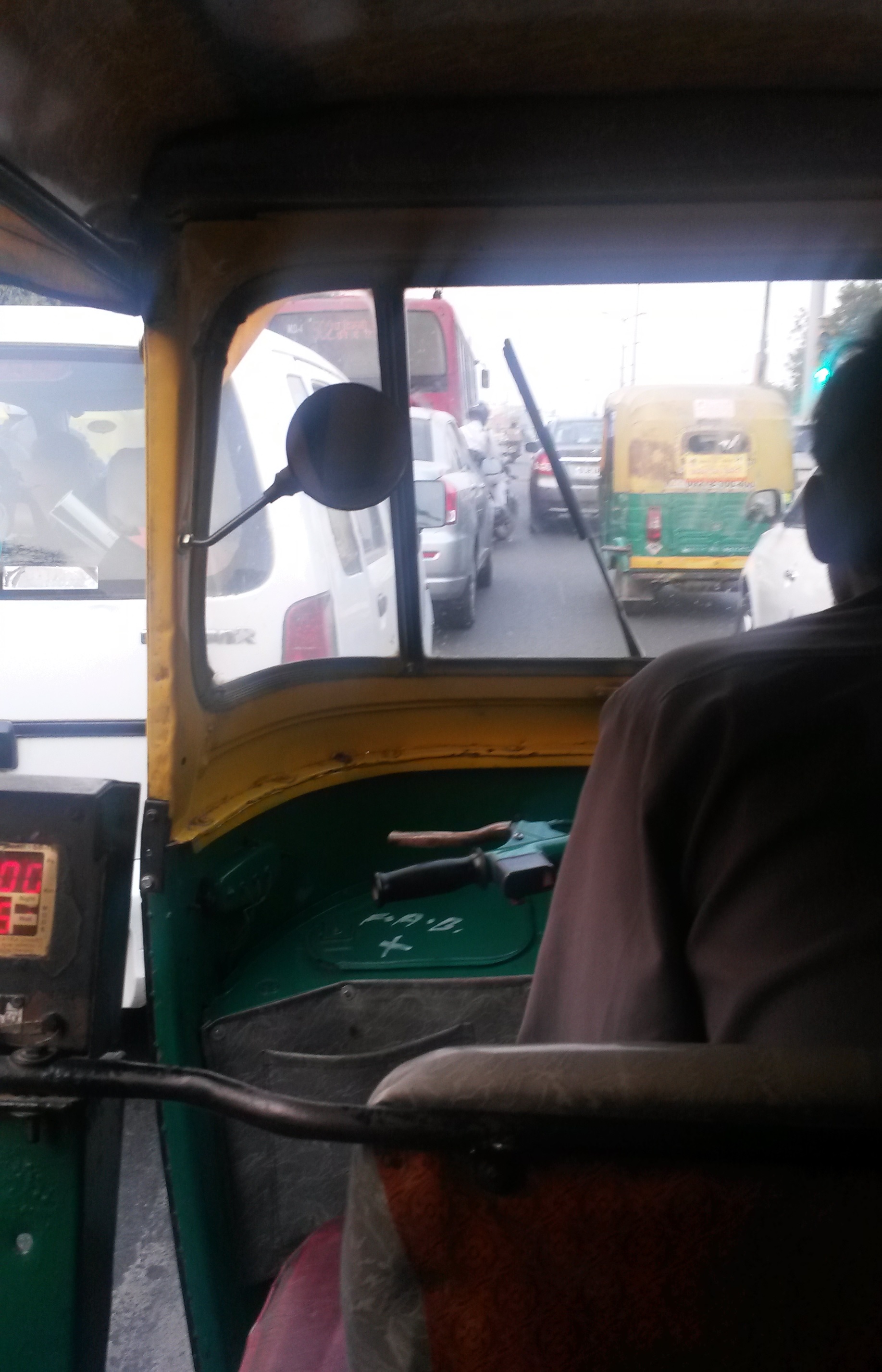 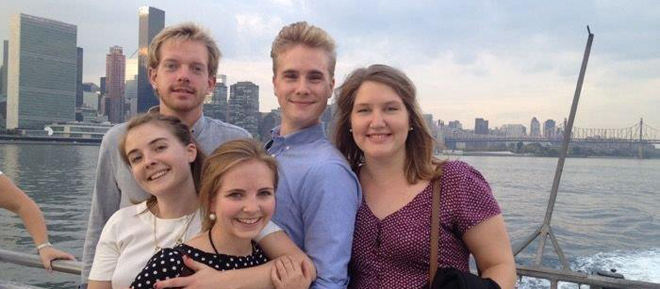 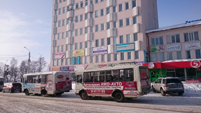 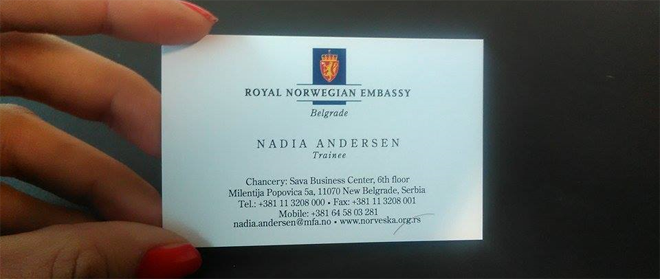 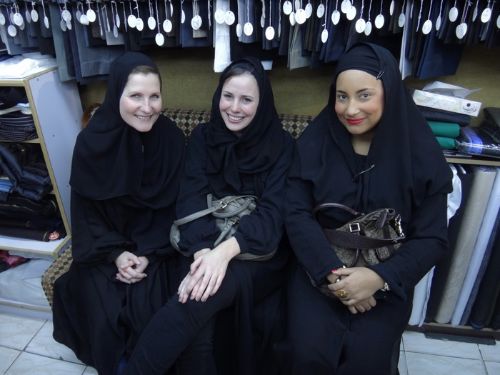 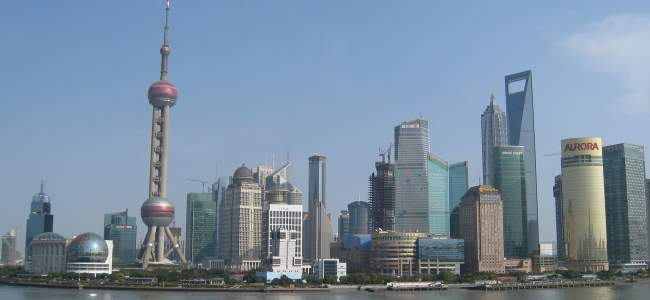 Norgesportalen – oversikt over alle norske utenriksstasjoner og delegasjoner
Alternative hospitantplasser
Søknadsprosess
Hvor vil du være?
Finn et praksissted
Besøk kontaktpersonen din på kontoret
Få følgebrev som forteller om ordningen
Få kopi av kontrakt
Bestill karakterutskrift
Skriv CV og søknad (NB! besøk Karrieresenteret!)
NB! Praksissted og prosjekt skal godkjennes av programmet
Ring til bedriften/virksomheten og presenter deg!
Send deretter «infopakka» til rette vedkommende
Søknad og CV
Presenter deg – hvem er du? 
Kompetanse – hva kan du bidra med?
Motivasjon – hvorfor er du interessert i å hospitere på denne spesifikke arbeidsplassen? 

Tema/interesseområde for rapporten du skal skrive mens du hospiterer
Søknad - maks en A4 side
«Letter of recommandation» – fra fagperson på eget program
Alle formaliteter må være korrekte - ingen skrivefeil
Søknad og CV på engelsk til utenriksstasjonene 

CV og søknadssjekk hos Karrieresenteret – hver dag
Søknad- og CV-kurs
Søknad- og CV-kurs for praksisstudenter på master
Onsdag 20. februar kl. 10.15 – 12.00 i seminarrom 360 PAM
Kursholder er Karrieresenteret
Nettskjema for påmelding: https://skjema.uio.no/111026
Søknaden
søknadsskjema 
 søknad(er) – maks 3
 CV
 karakterutskrift

Leveres til kontaktpersonen på ditt institutt innen 1. mars
Svar på søknad vil variere, men så snart som mulig
Viktige datoer
1. mars – søknadsfrist for hospitering høsten 2019
 Svar på søknad så snart det er mulig
1. juni –  ferdig kontrakt for alternativ praksisplass
 Juni – obligatorisk seminar for alle m/opptak
 August – utreise/oppstart
 ca 1. desember – innleveringsfrist for semesteroppgave